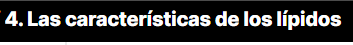 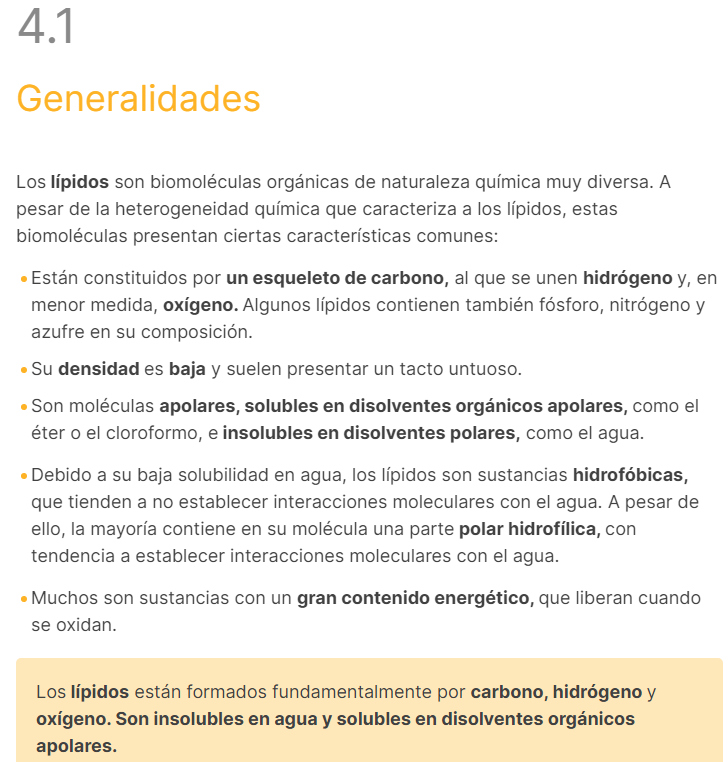 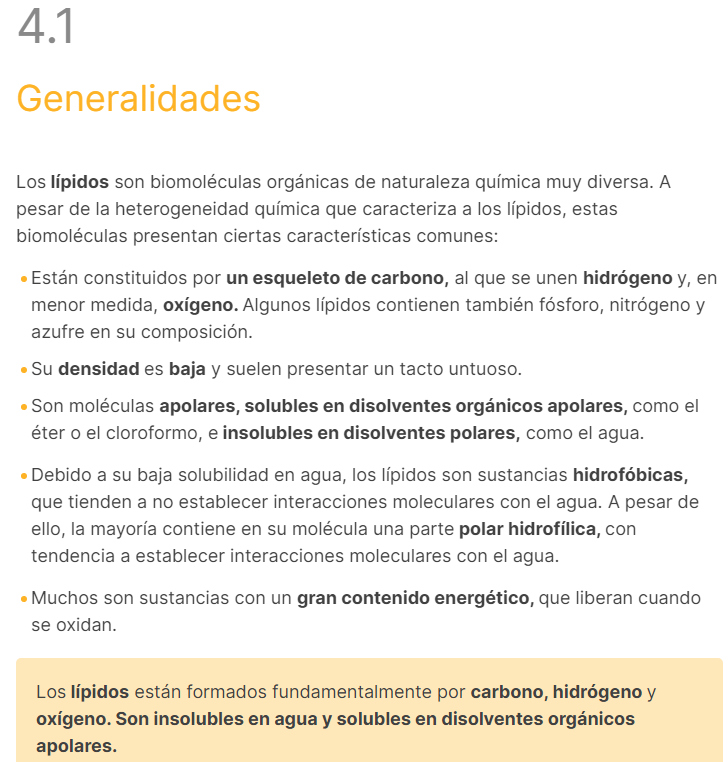 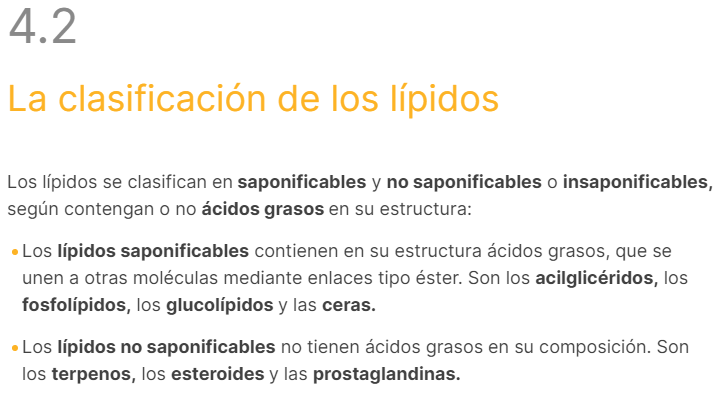 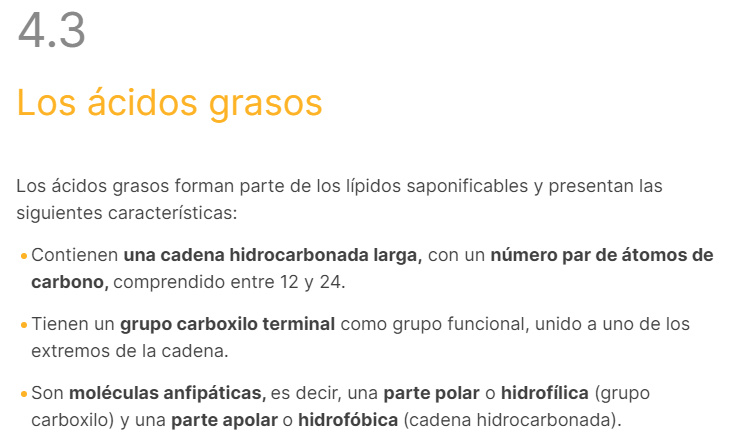 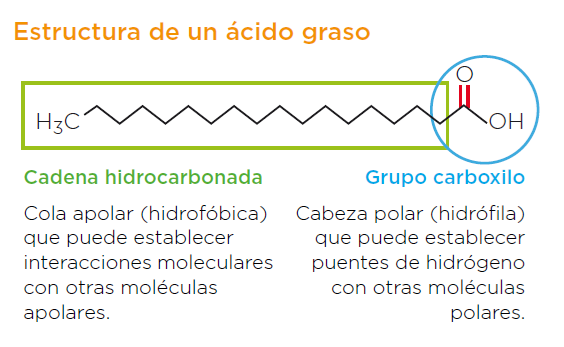 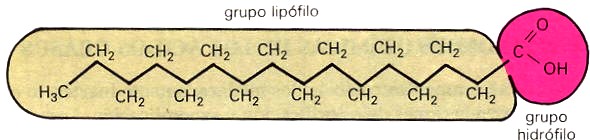 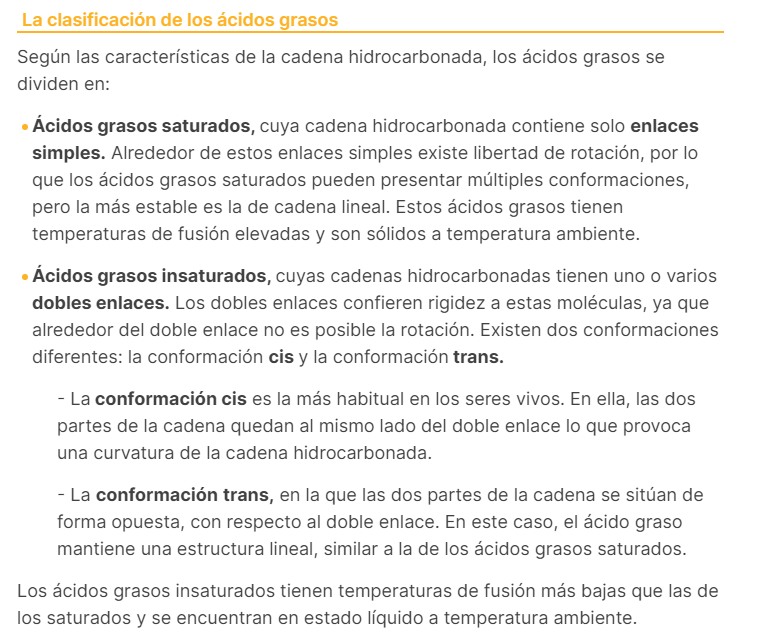 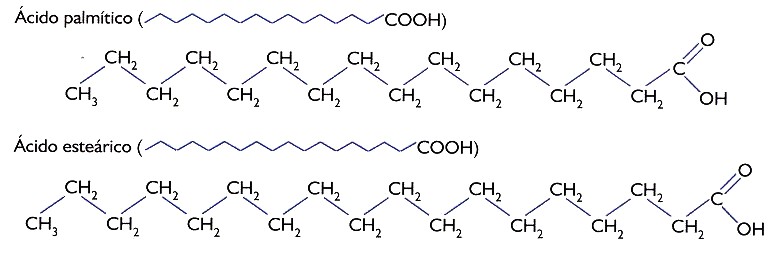 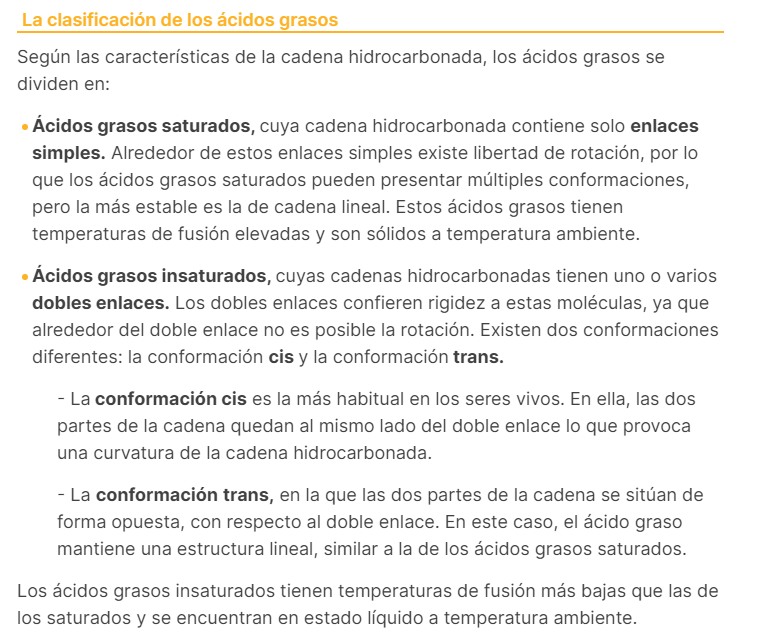 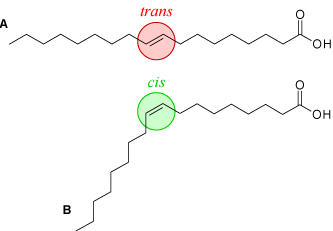 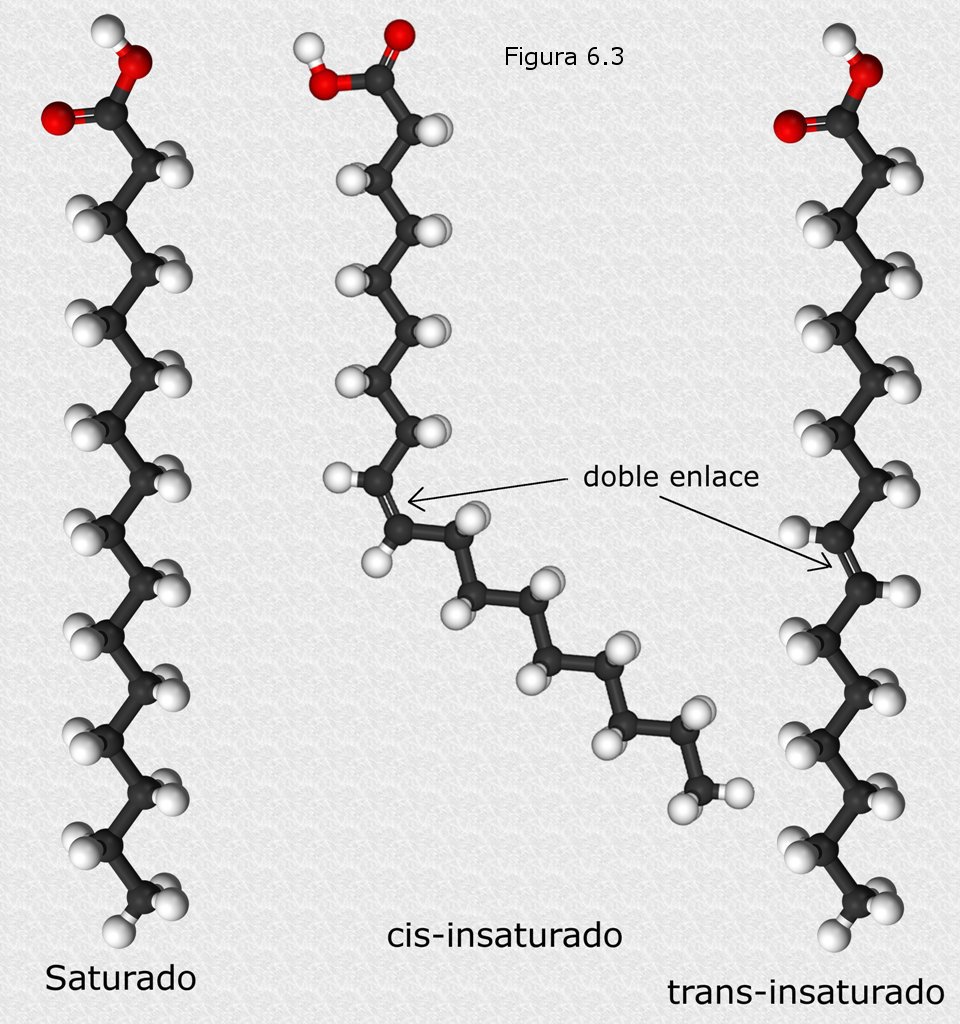 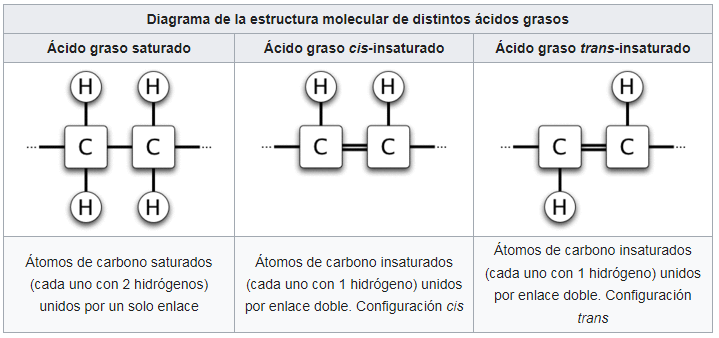 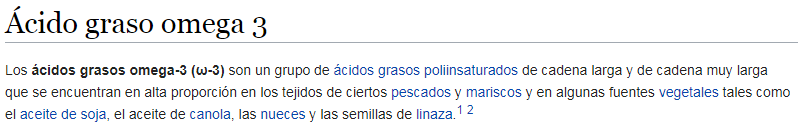 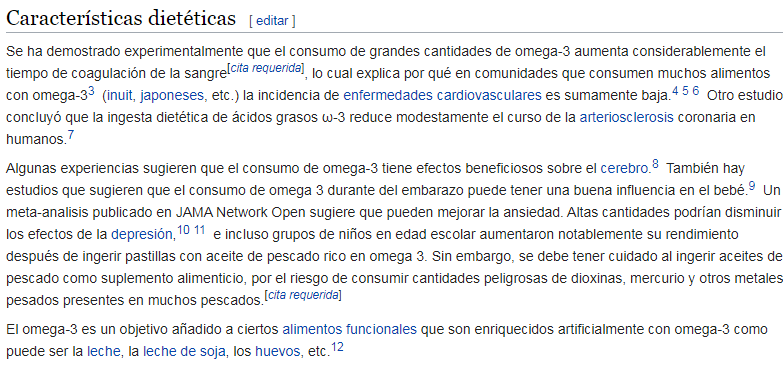 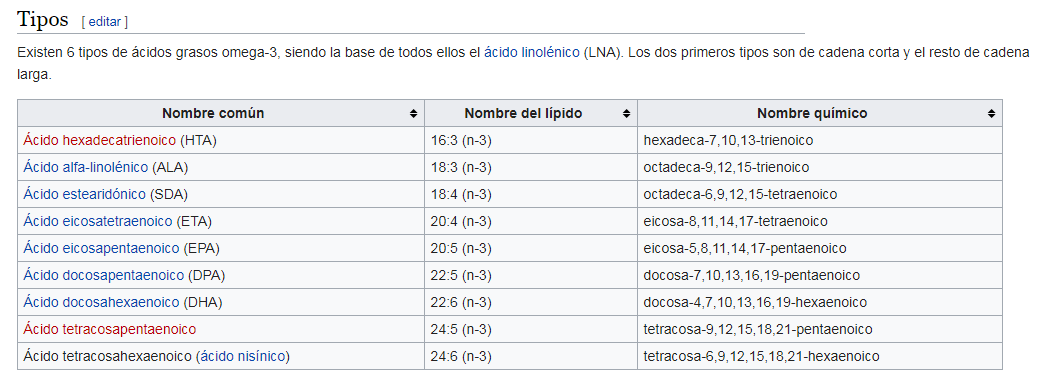 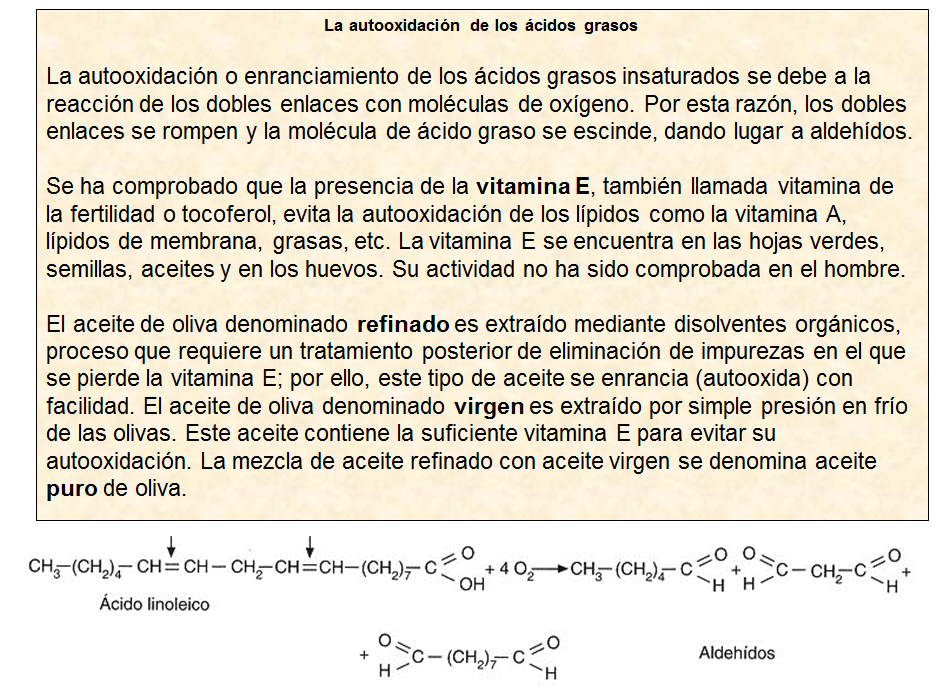 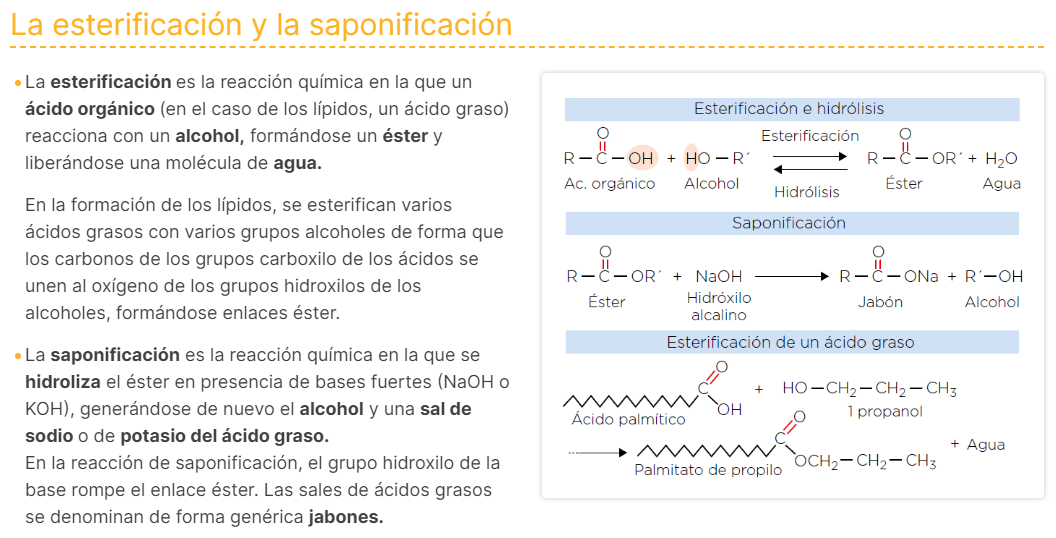 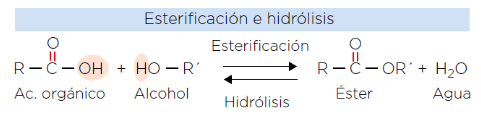 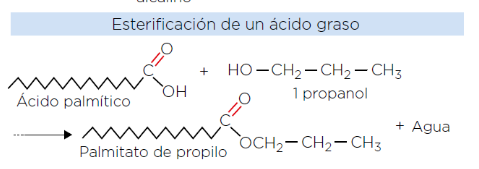 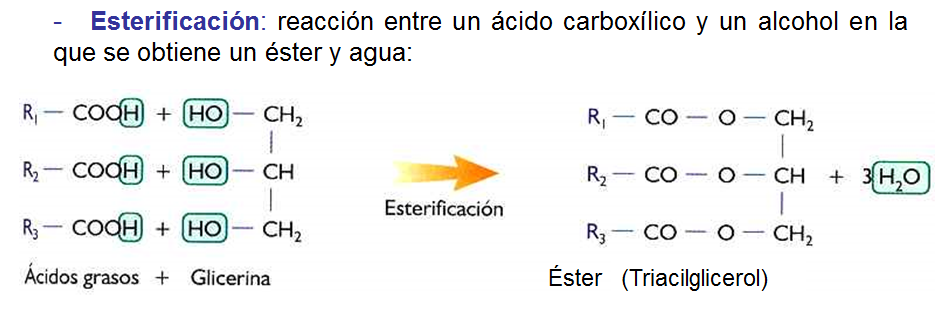 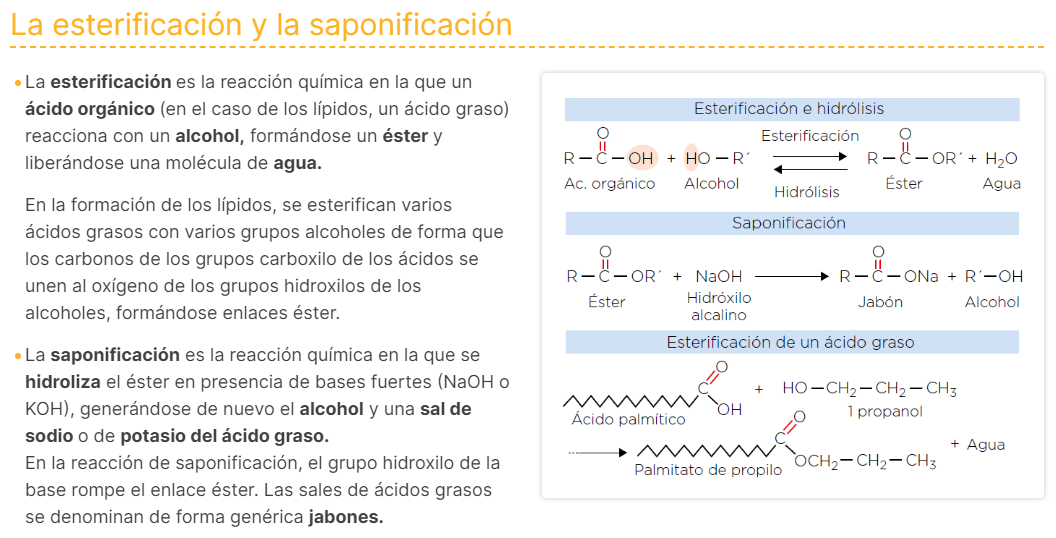 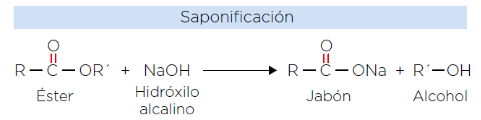 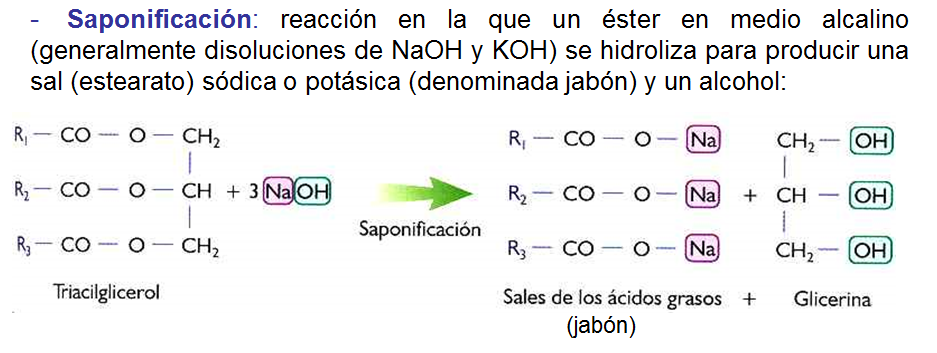 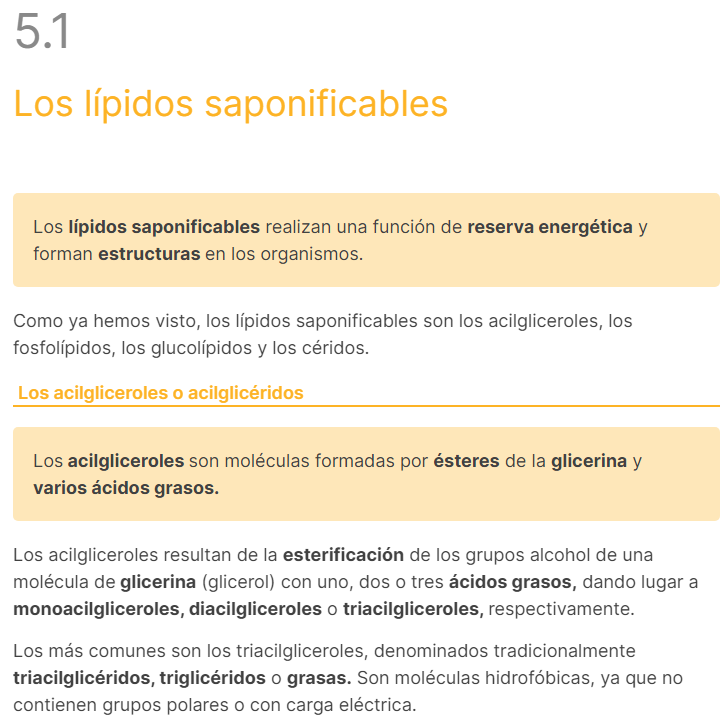 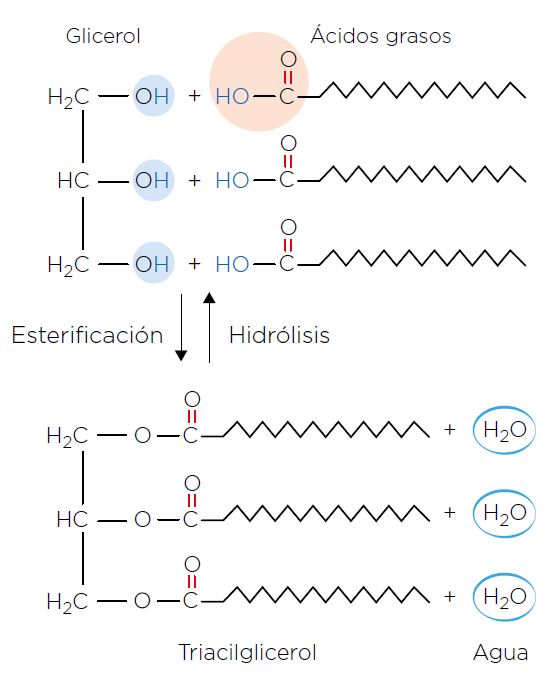 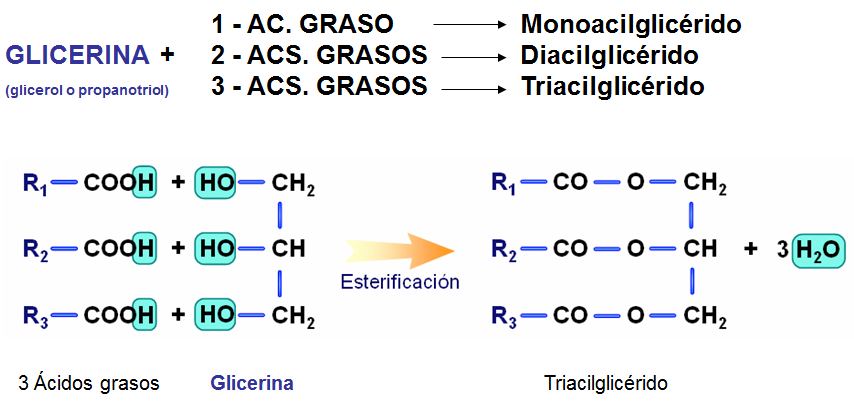 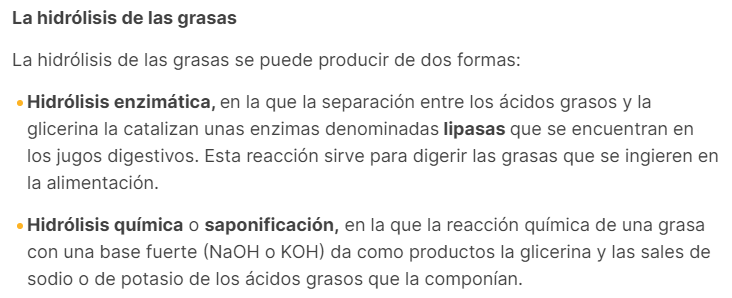 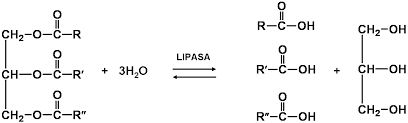 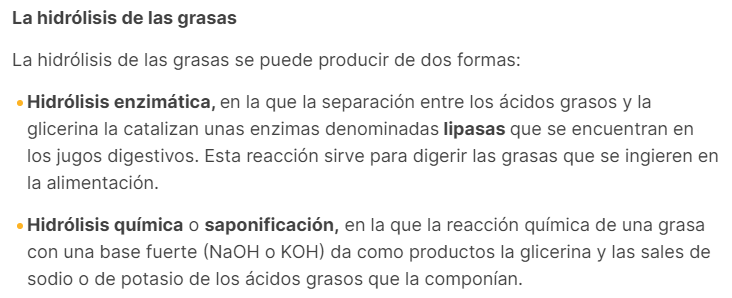 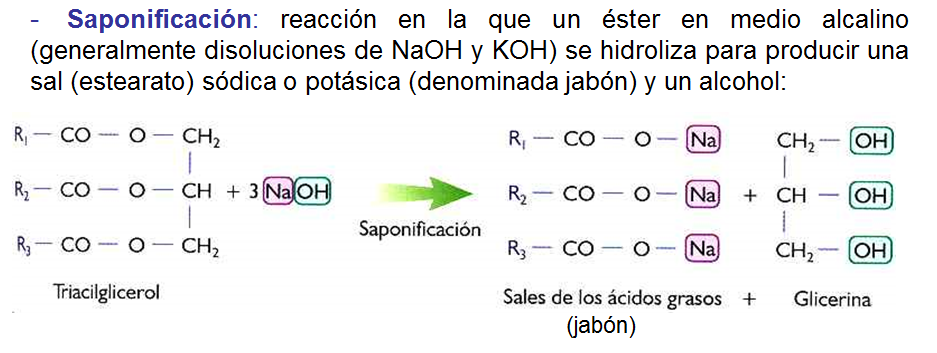 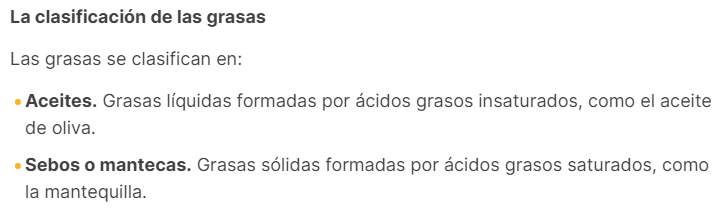 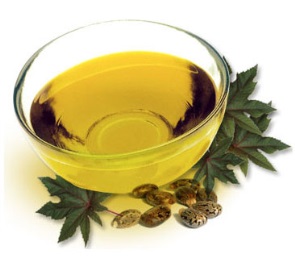 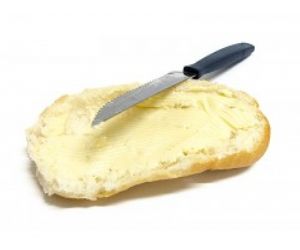 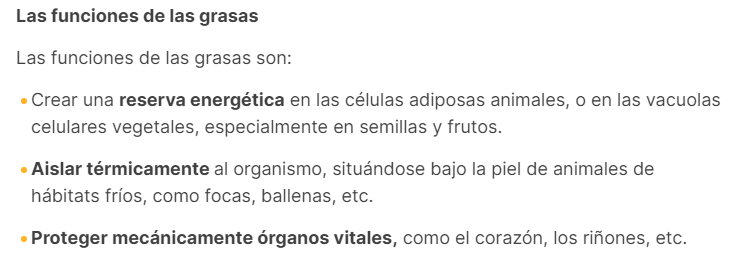 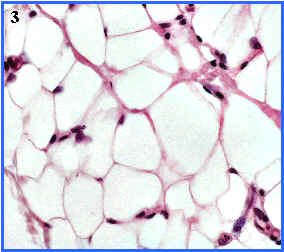 adipocitos
Vacuolas vegetales
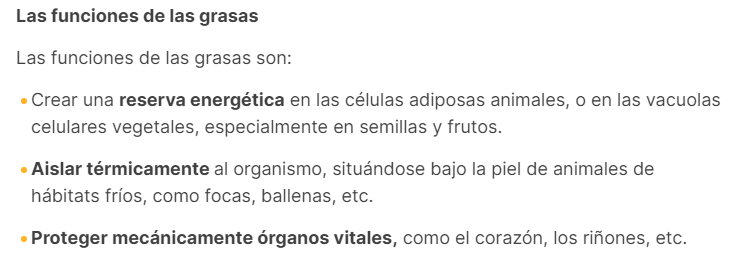 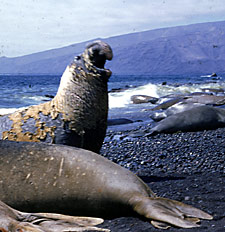 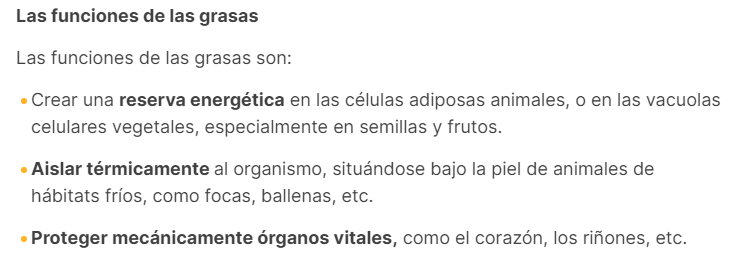 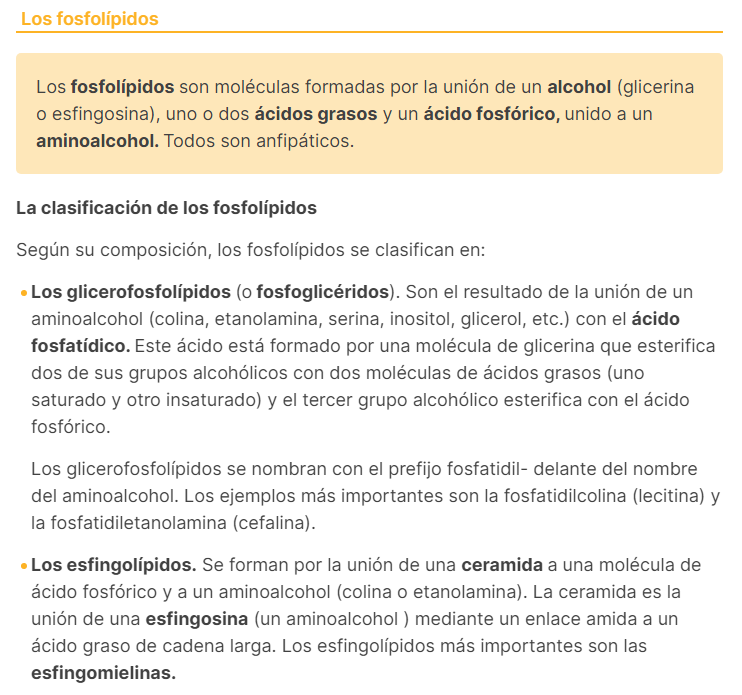 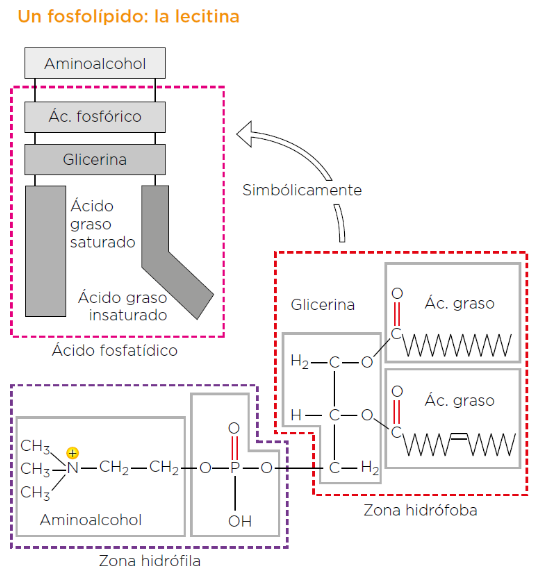 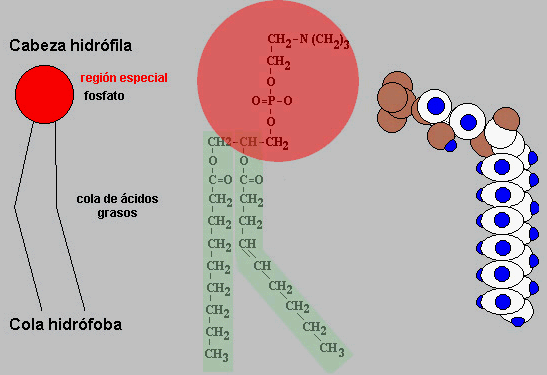 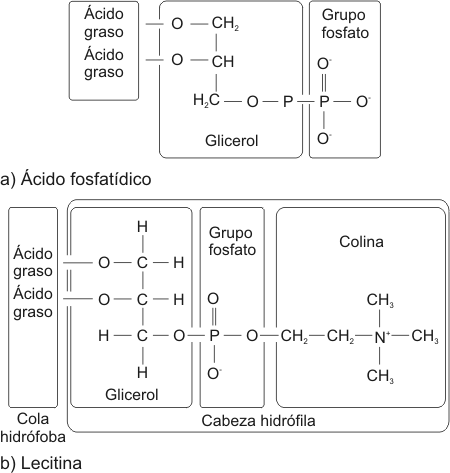 La lecitina (fosfatidil colina)
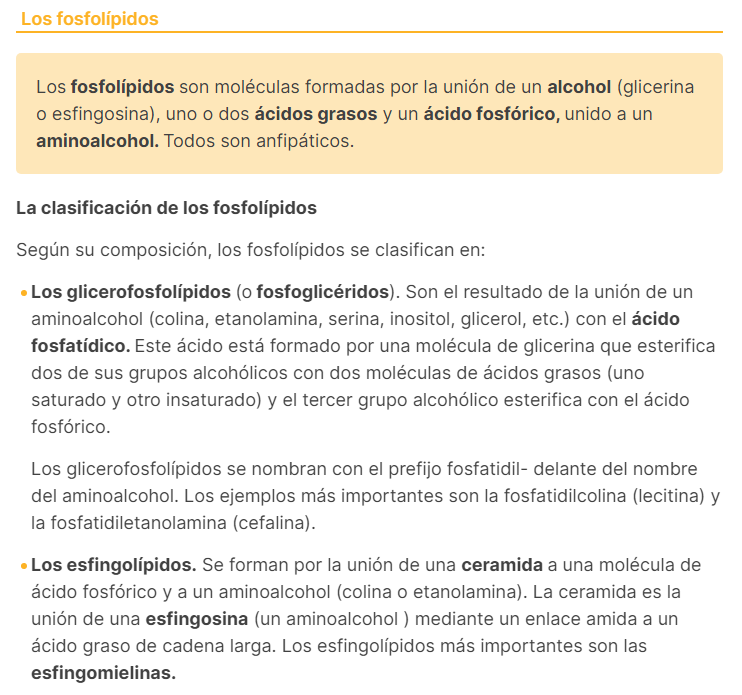 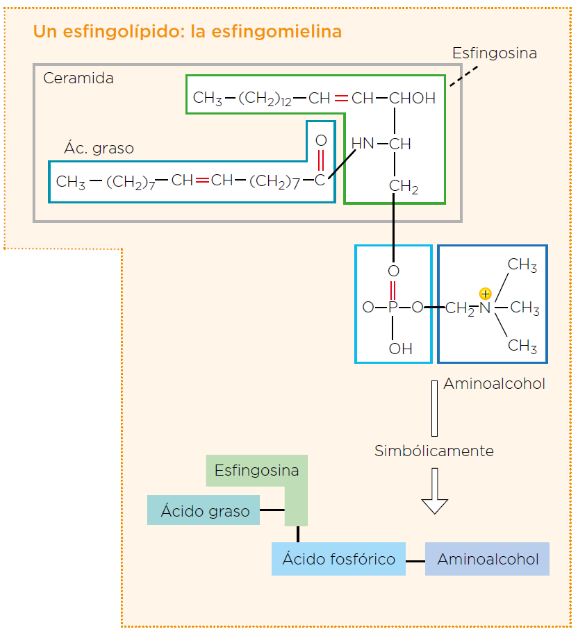 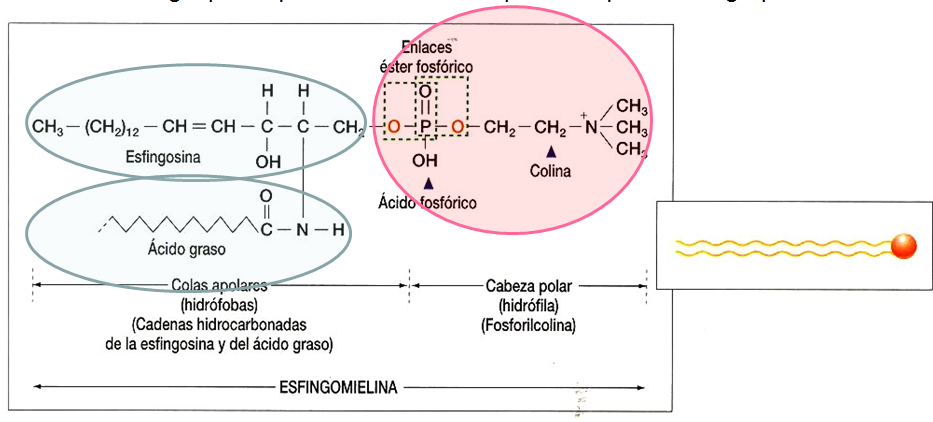 una esfingomielina
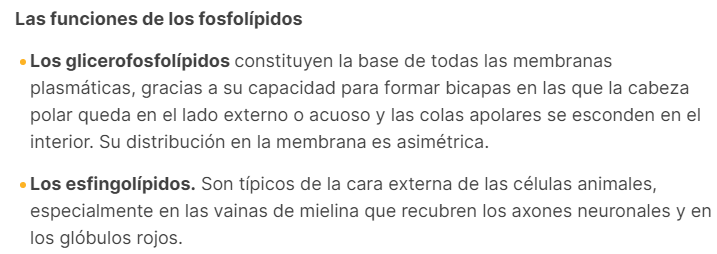 Las esfingomielinas se encuentran en las membranas de las células animales y fundamentalmente, en la vaina de mielina que rodea las fibras nerviosas. Esta vaina se forma por el enrollamiento de la célula de Schwann alrededor del axón, aislándolo y protegiéndolo.
Axón
Vaina de mielina
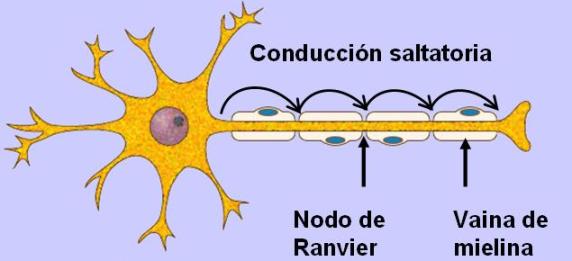 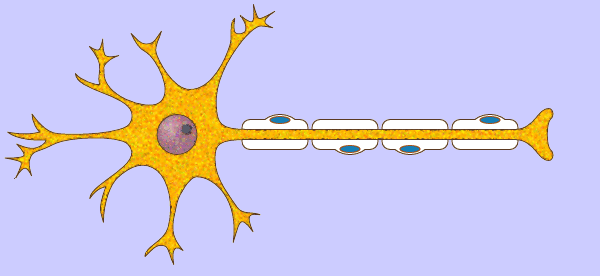 En determinadas condiciones de laboratorio se pueden obtener estructuras00denominadas0liposo-mas, que están formadas por bicapas de fosfolípidos que dejan en su interior un compartimiento conteniendo agua. Actualmente, estos liposomas se utilizan como transportadores de diversas sustancias entre el exterior y el interior de la célula. Algunas de estas sustancias son medicamentos o cosméticos, e incluso se utilizan en biotecnología, en algunos casos de terapia génica, para introducir genes de un organismo en otro diferente.
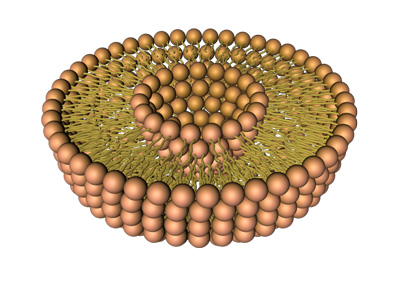 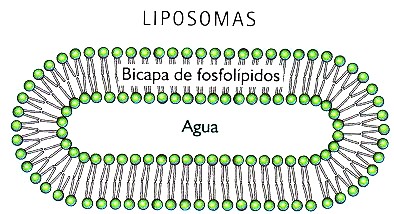 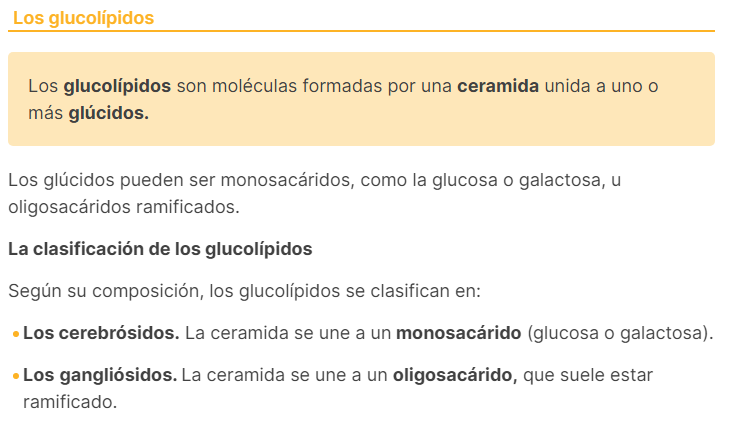 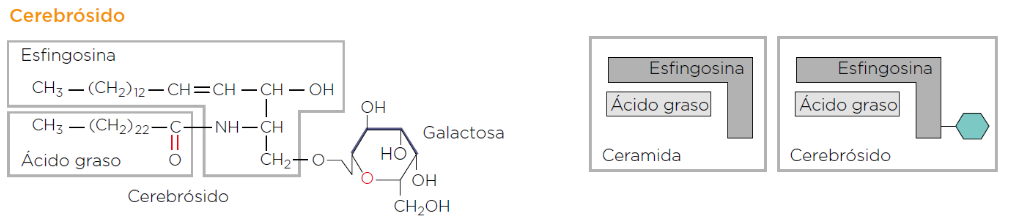 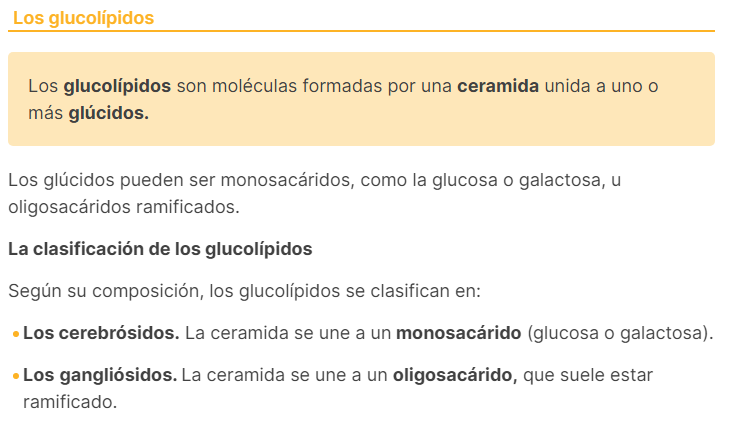 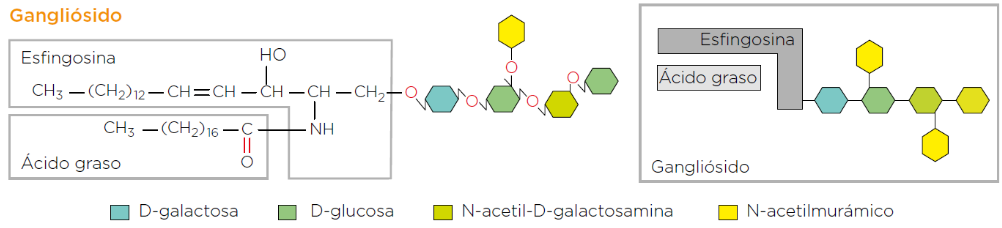 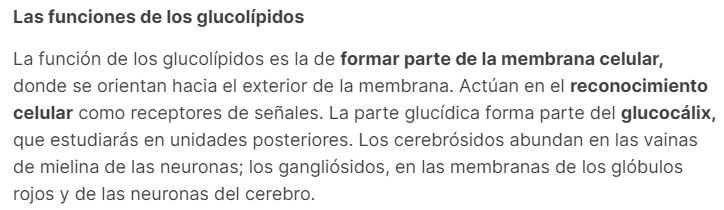 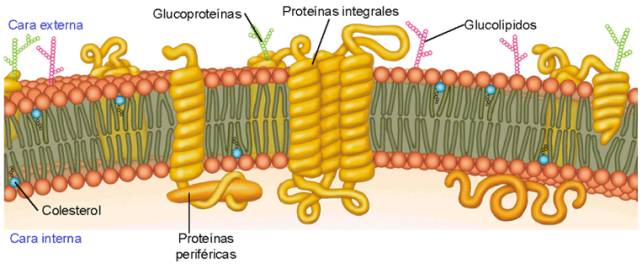 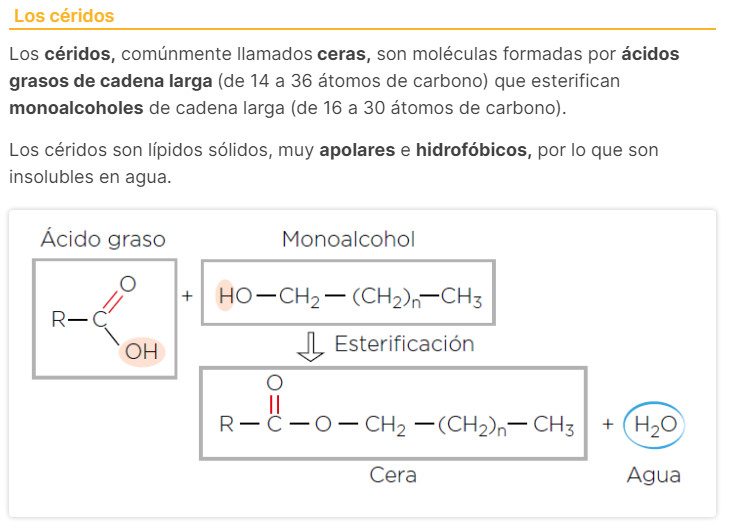 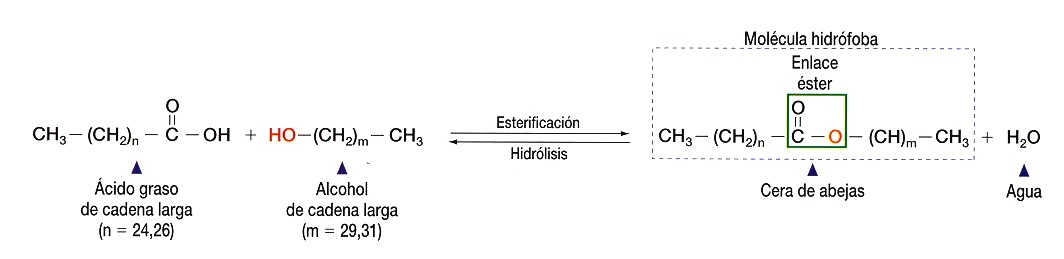 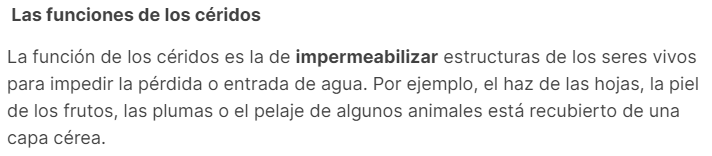 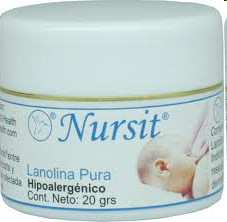 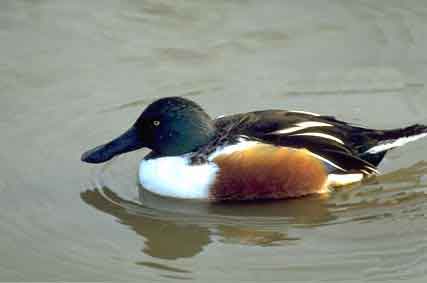 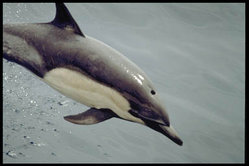 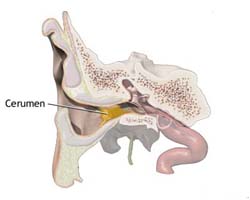 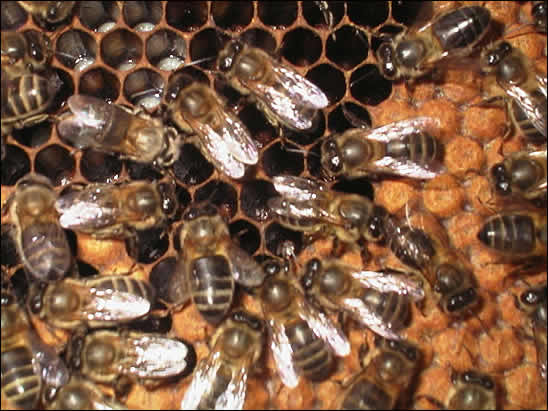 Industrialmente, se utilizan ceras como la lanolina (cera obtenida de la lana de oveja) o el aceite de esperma de cachalote para fabricar suavizantes y lubricantes.
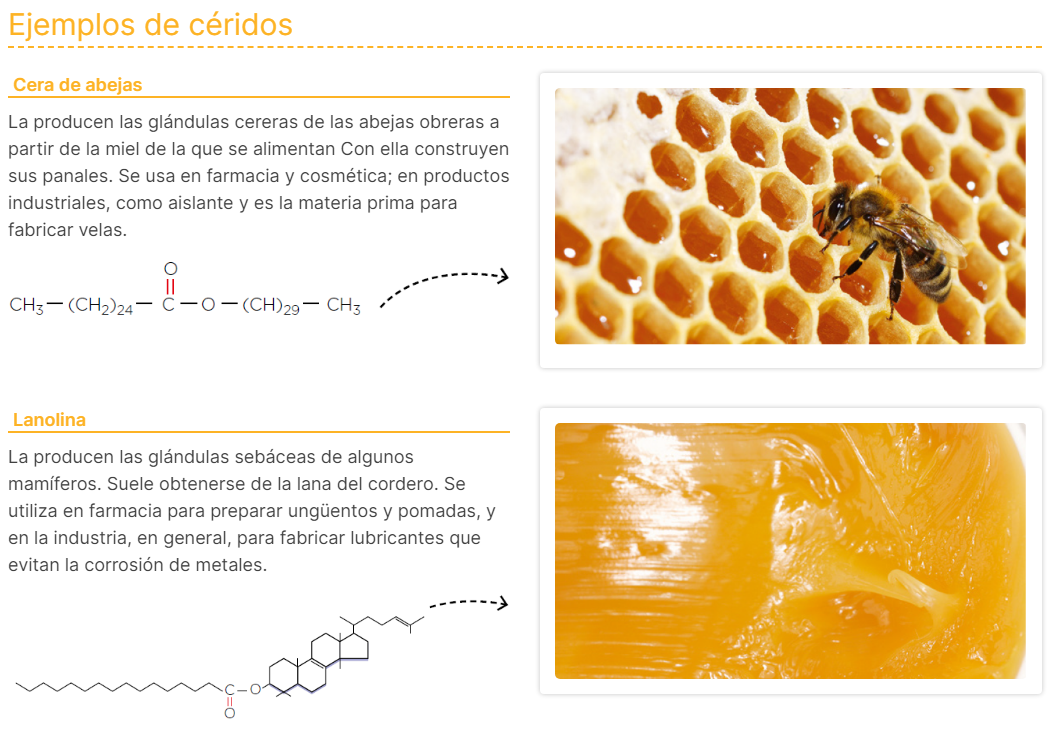 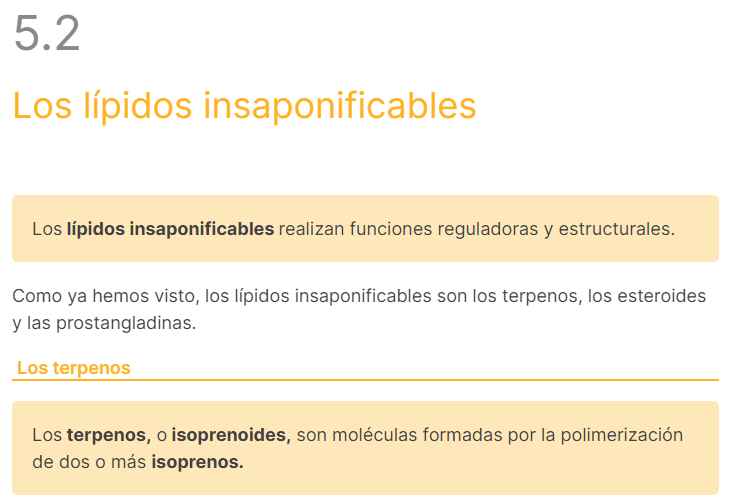 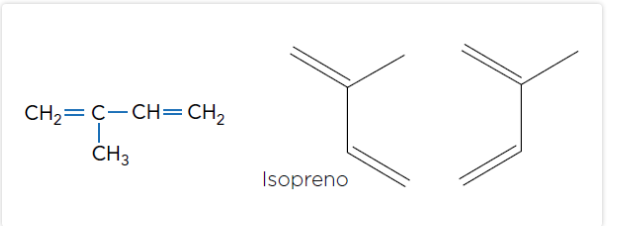 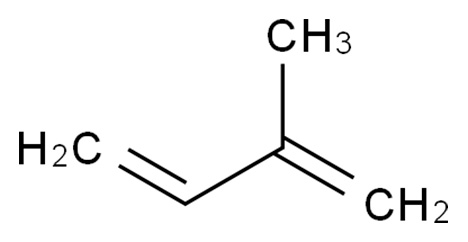 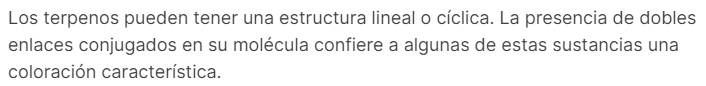 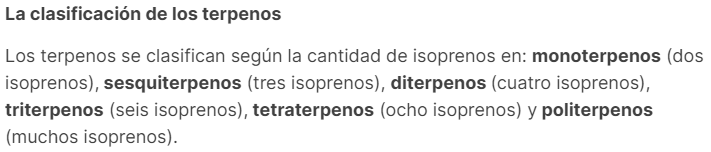 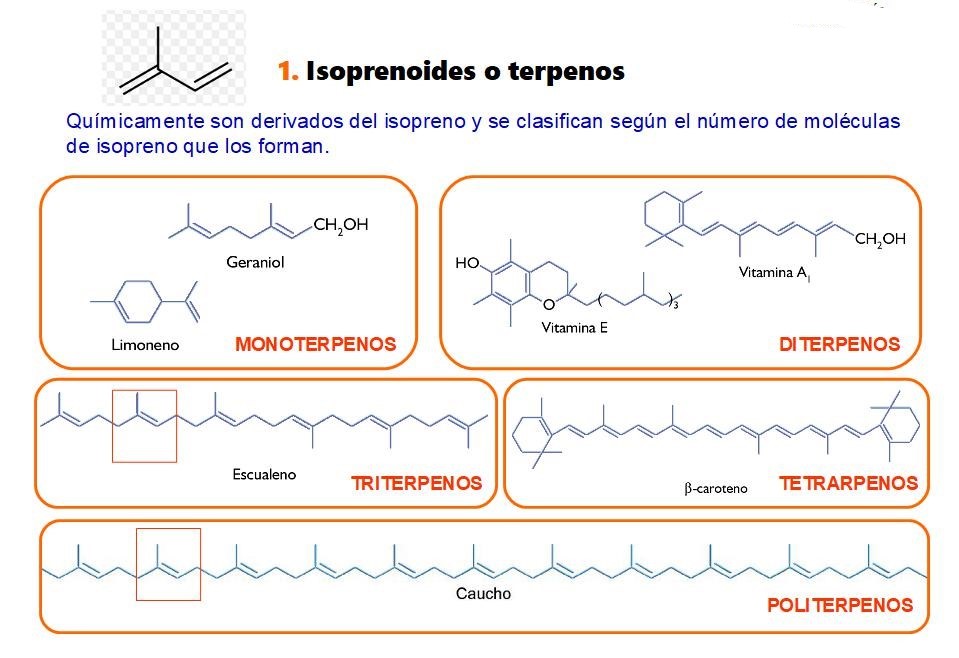 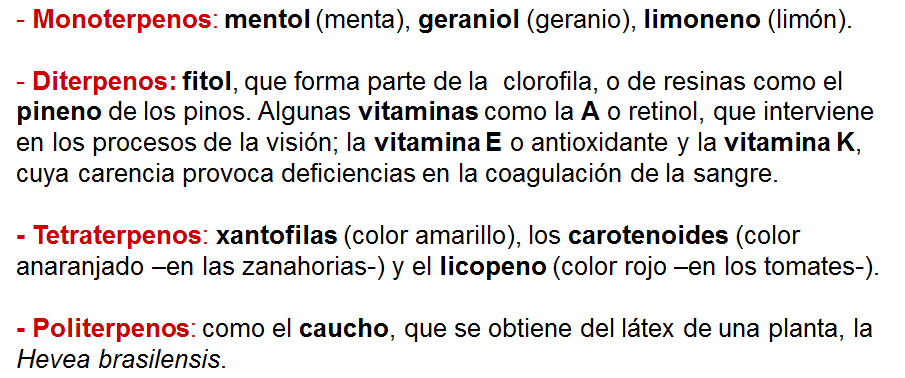 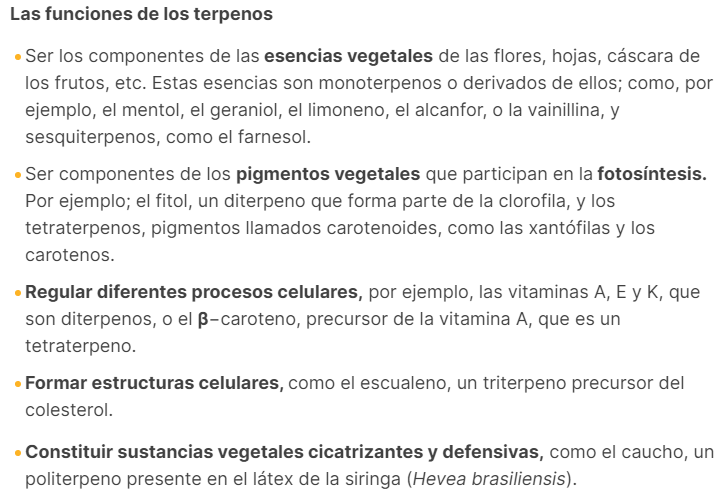 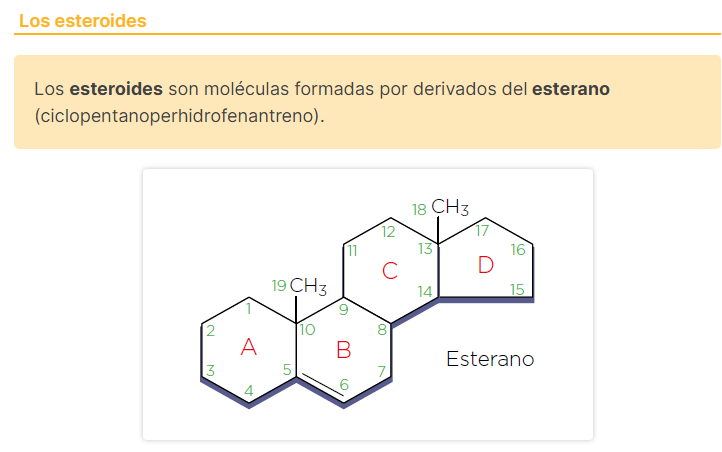 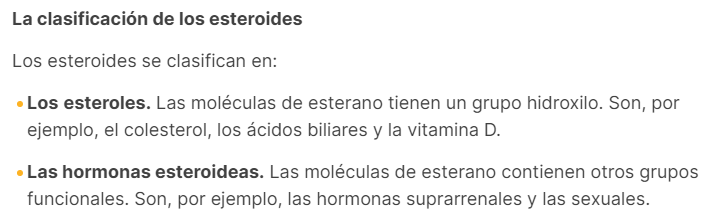 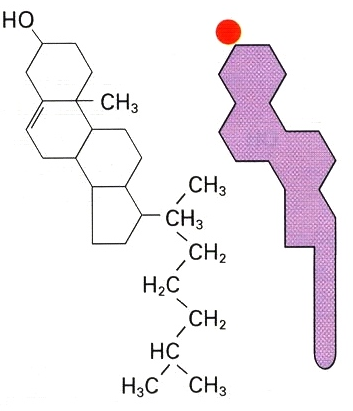 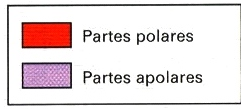 Colesterol
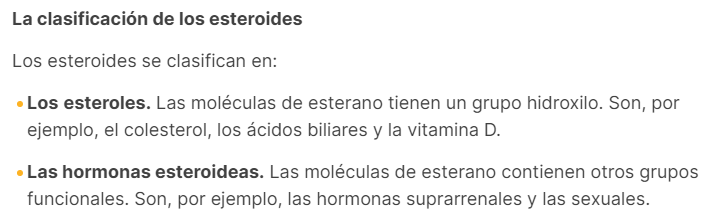 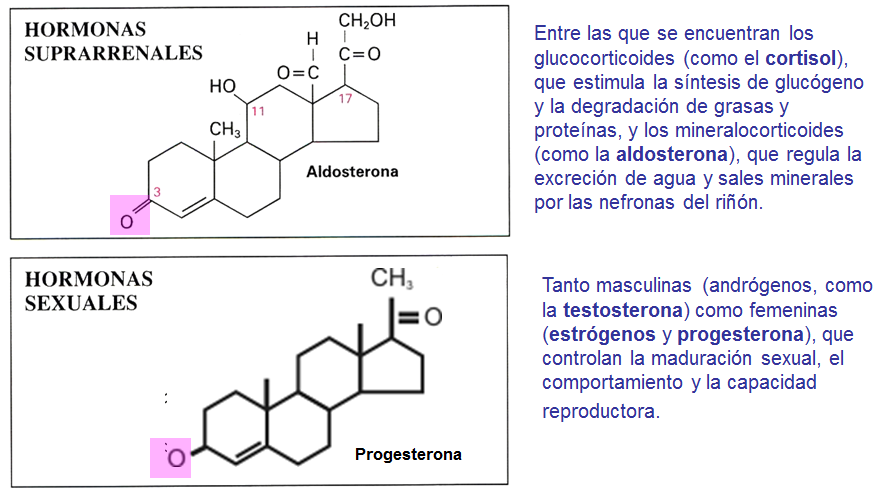 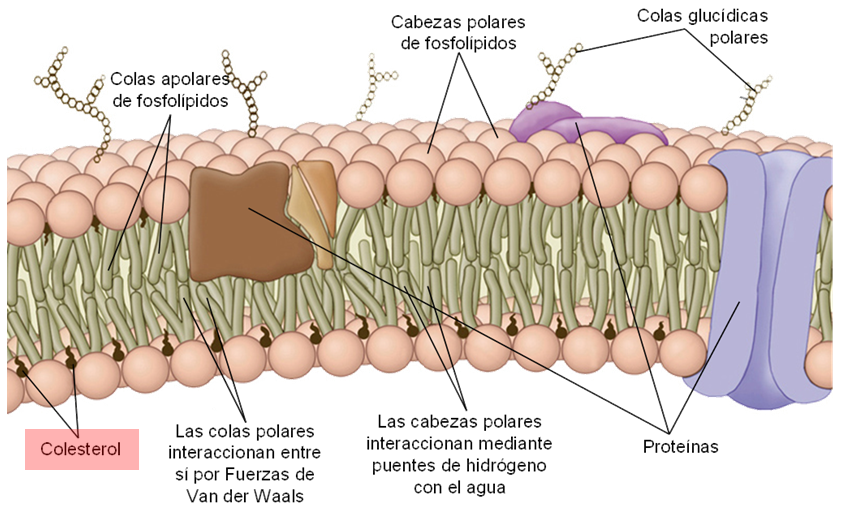 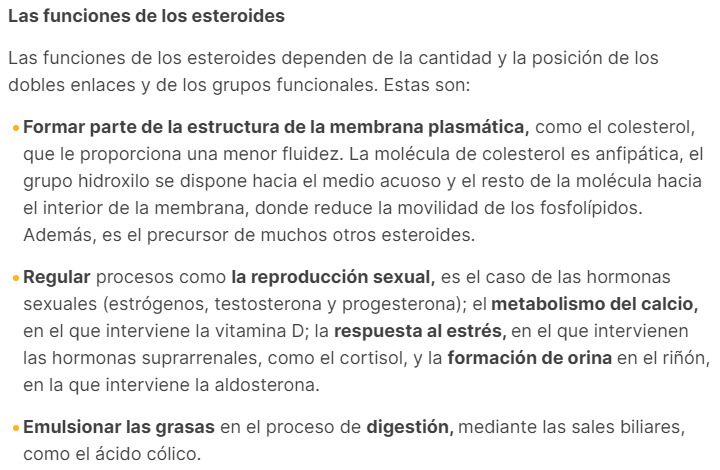 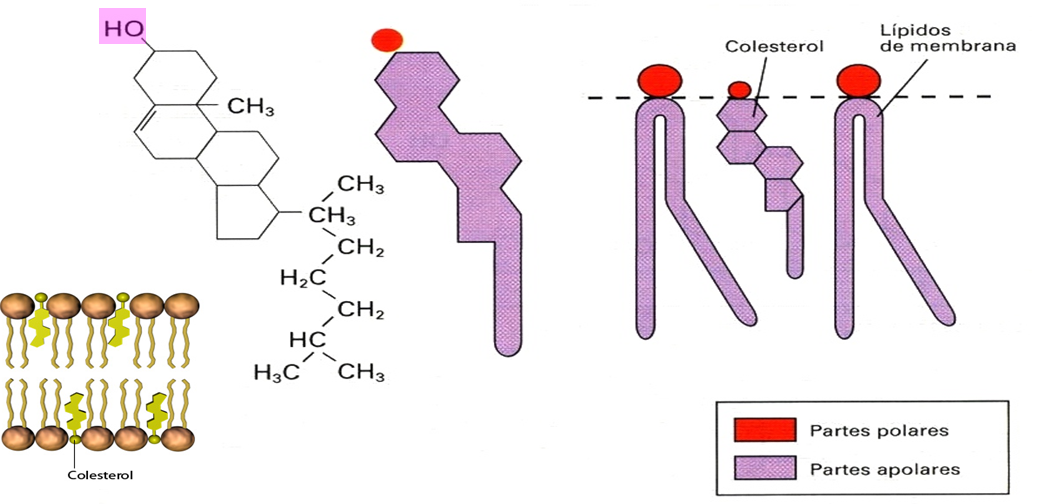 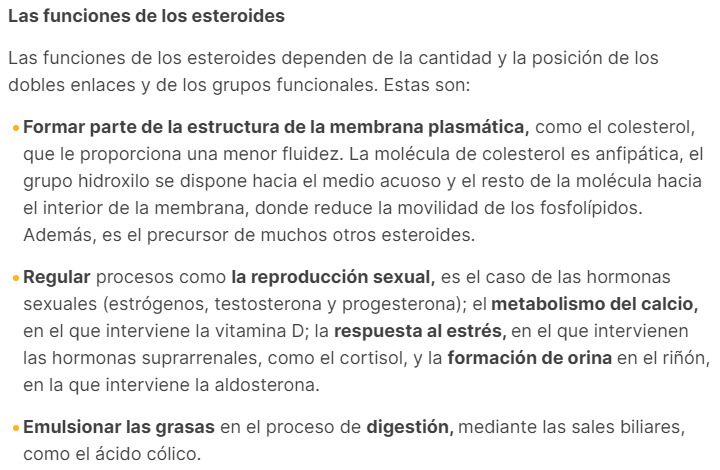 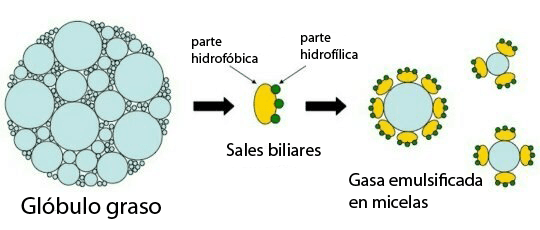 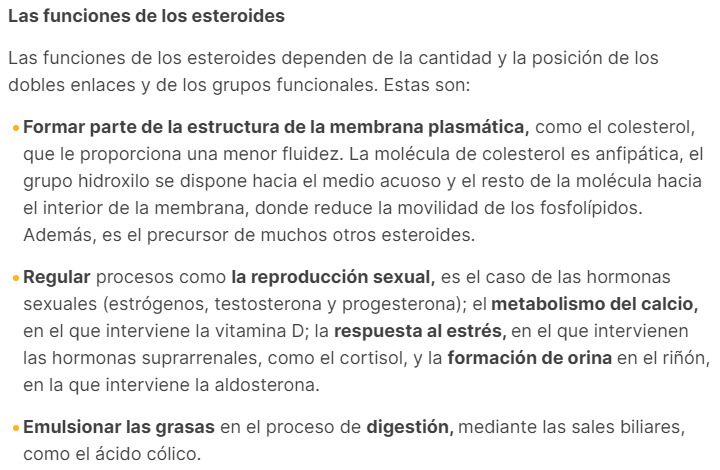 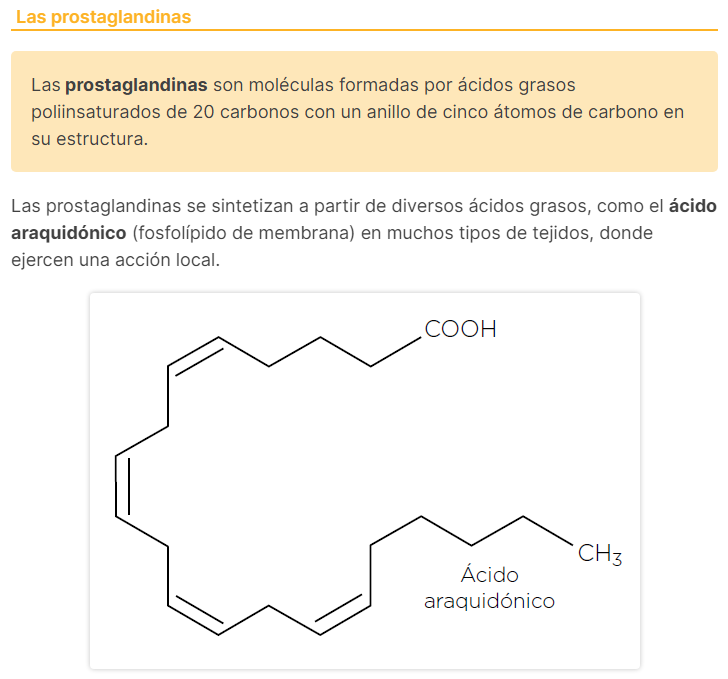 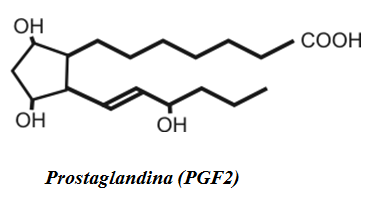 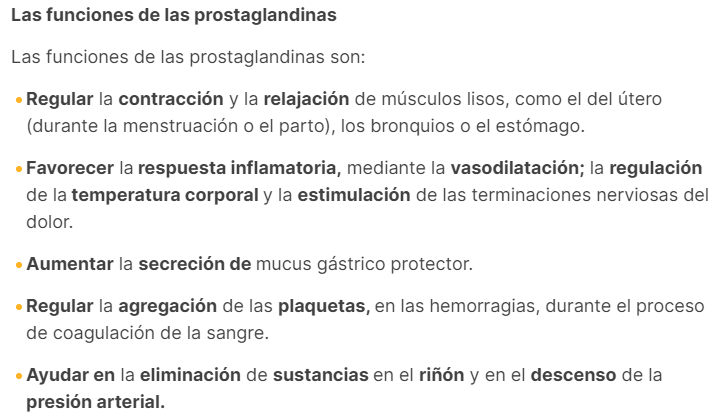